ЯрГУ им. П.Г. Демидова
Построение сетей электросвязи
Туманов К.И. ТК-41
Ярославль
2012
Основные положения о сети связи
Объединяет в одно целое средства связи всех ведомств, министерств и регионов
Строится в соответствии с планом развития связи РФ
Обеспечивает передачу всех видов современной информации
Составные части сети связи
автоматическая телефонная сеть (ТФ); 
телеграфная сеть (ТГ); 
сеть передачи данных (ПД); 
сеть звукового вещания (3В); 
сеть факсимильной связи (ФКС); 
компьютерная сеть (ВТ); 
сеть телевизионного вещания (ТВ); 
ведомственные сети и др.
Принципы построения сетей связи
Сеть связи состоит из трех частей: 
систем передачи информации (линий и аппаратуры);
устройств (систем) коммутации
оконечных устройств
Примитивные сети
Полносвязное («каждый с каждым»)
Узловое
Радиальное (звездообразное)
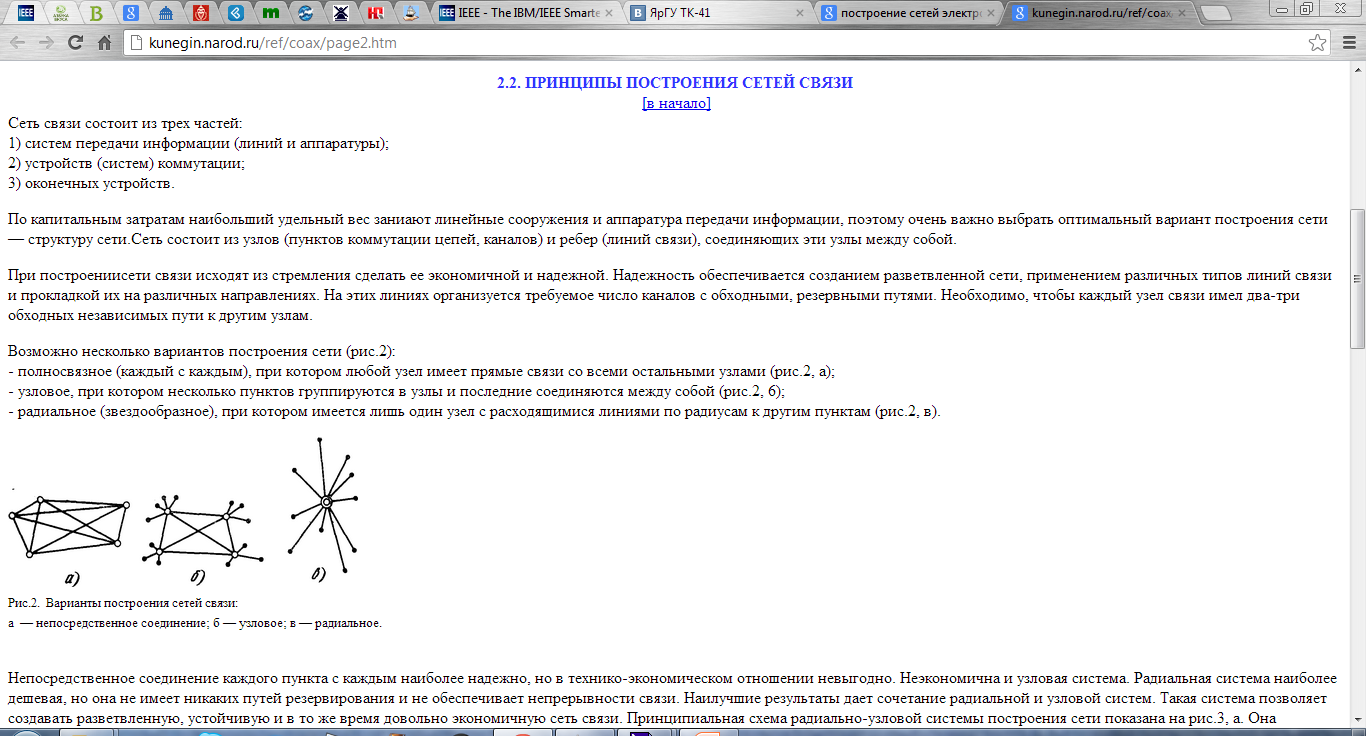 Реализуемые схемы построения
Радиально-узловая
Сетка связи
Решетчатая (ячеистая)
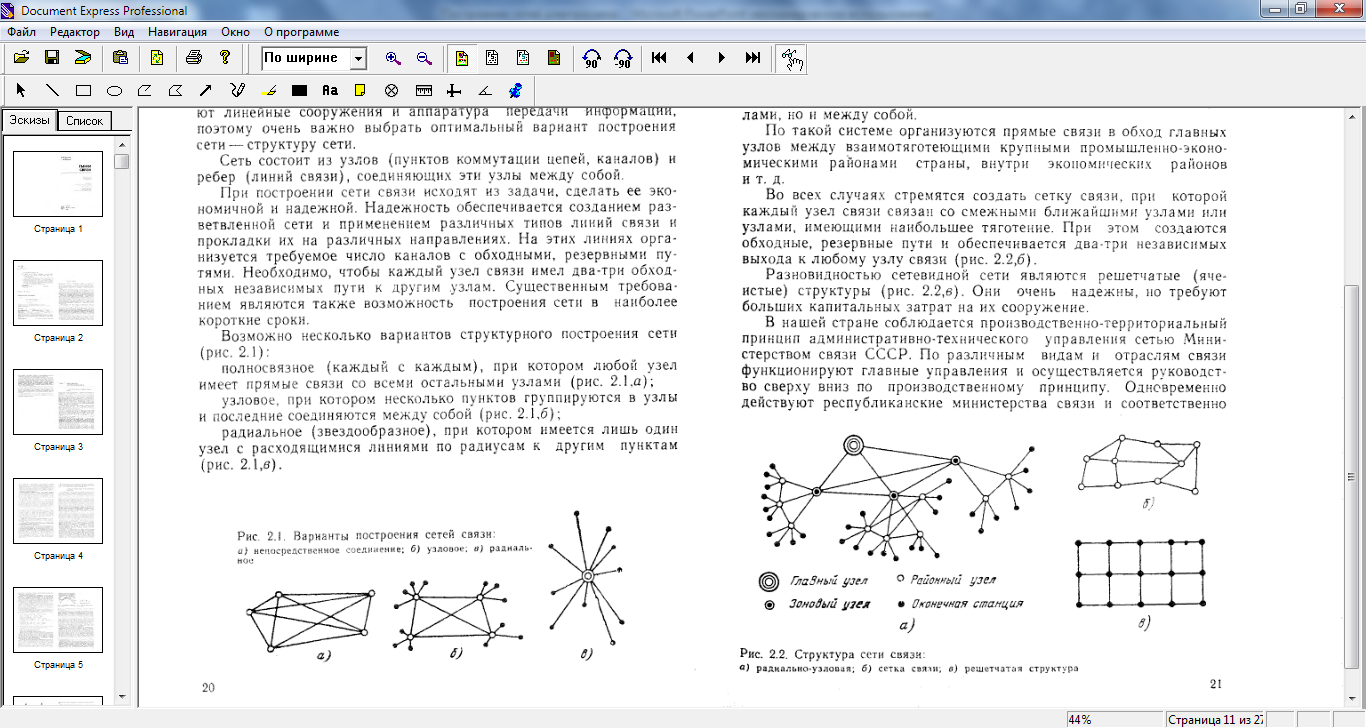 Иерархия сетей связи
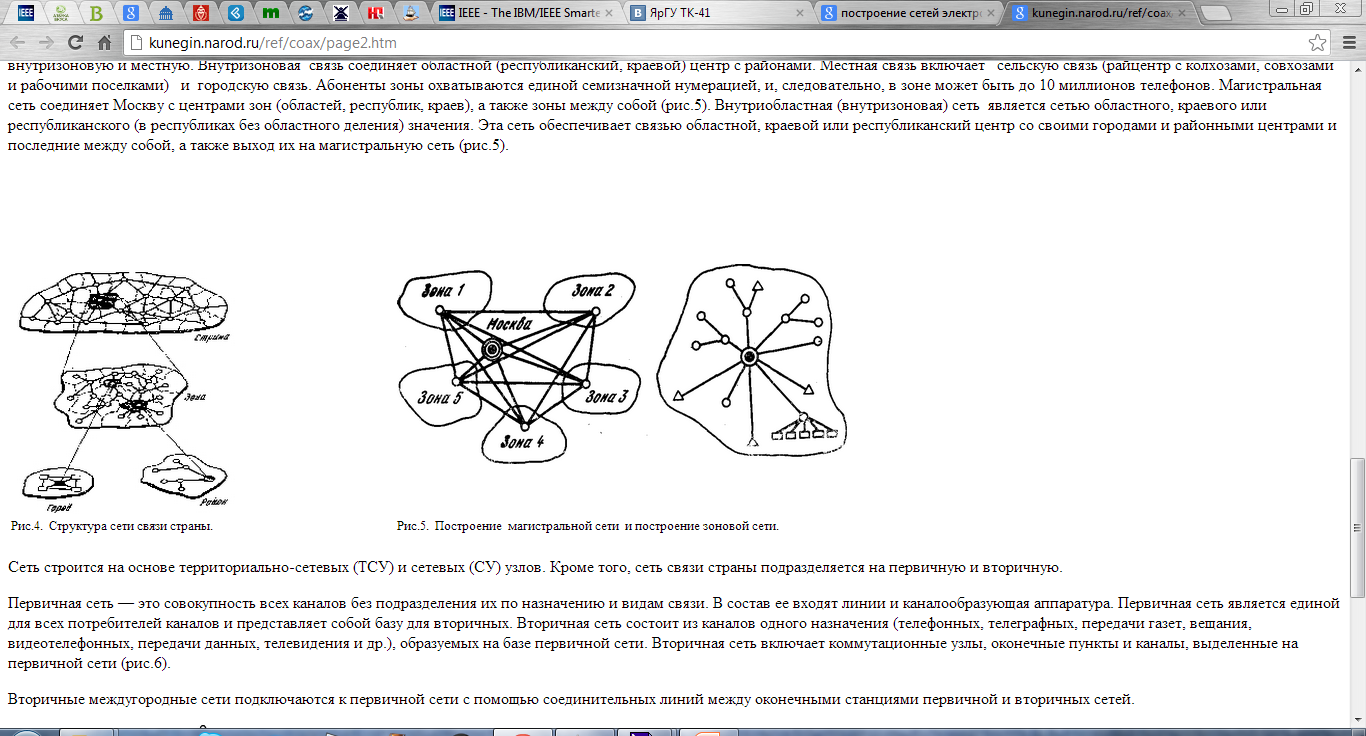 Сеть связи страны:
Магистральные сети
Зоновые сети:
Внутризоновые сети
Местные сети
Сельская связь
Городская связь

Первичные сети
Вторичные сети
Магистральные и зоновые сети связи
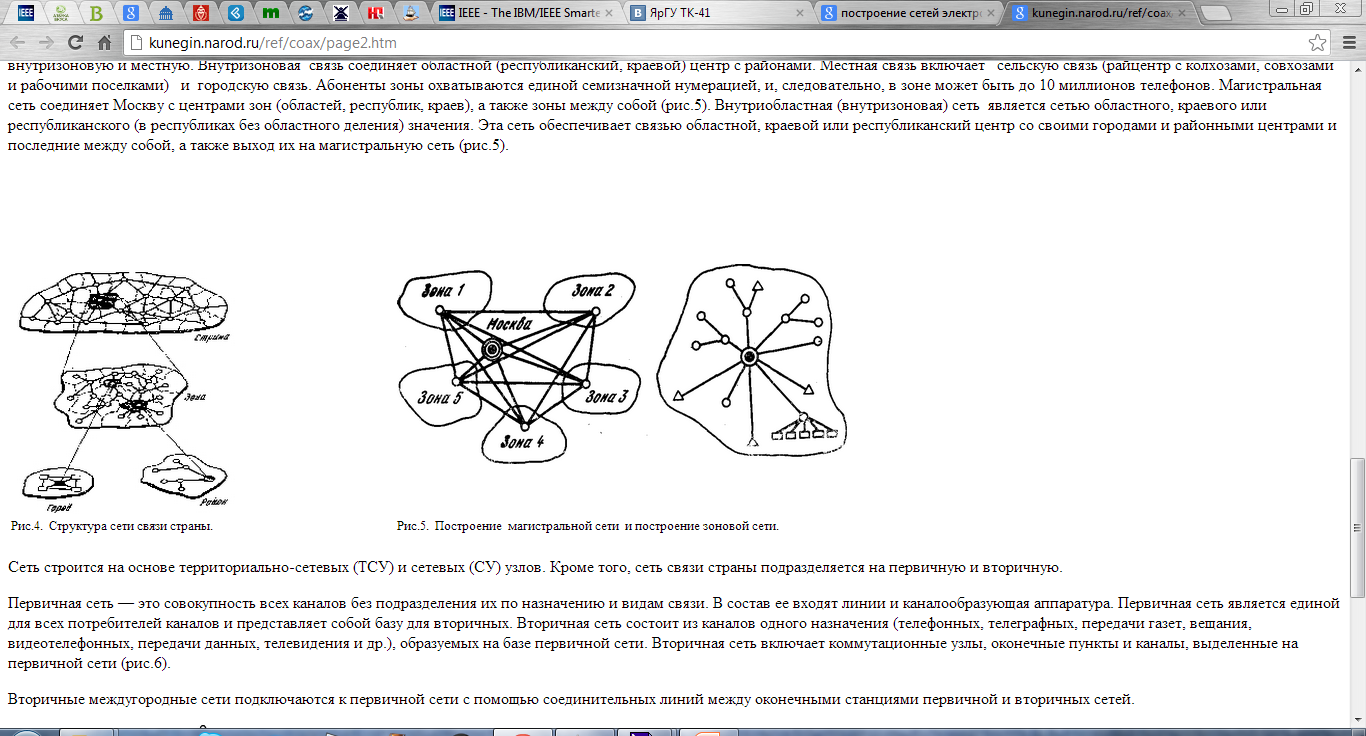 Первичные и вторичные сети связи
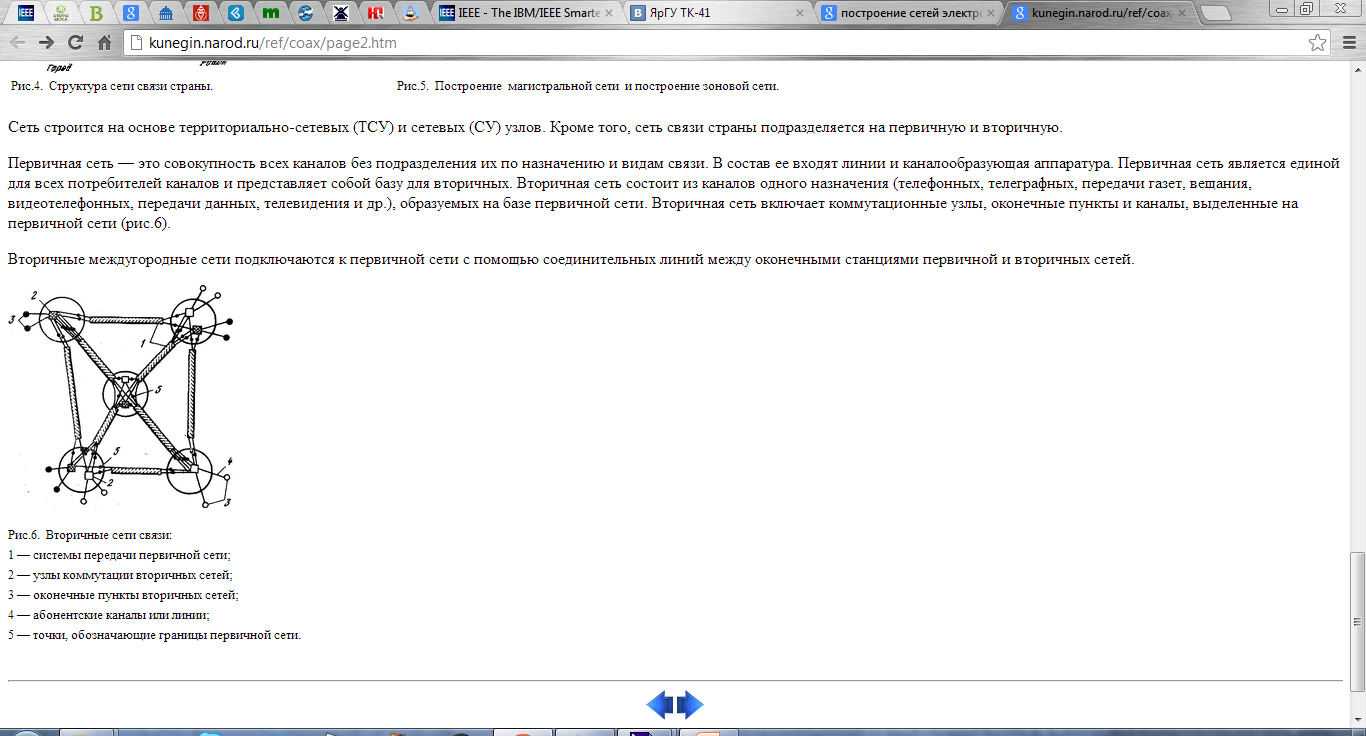 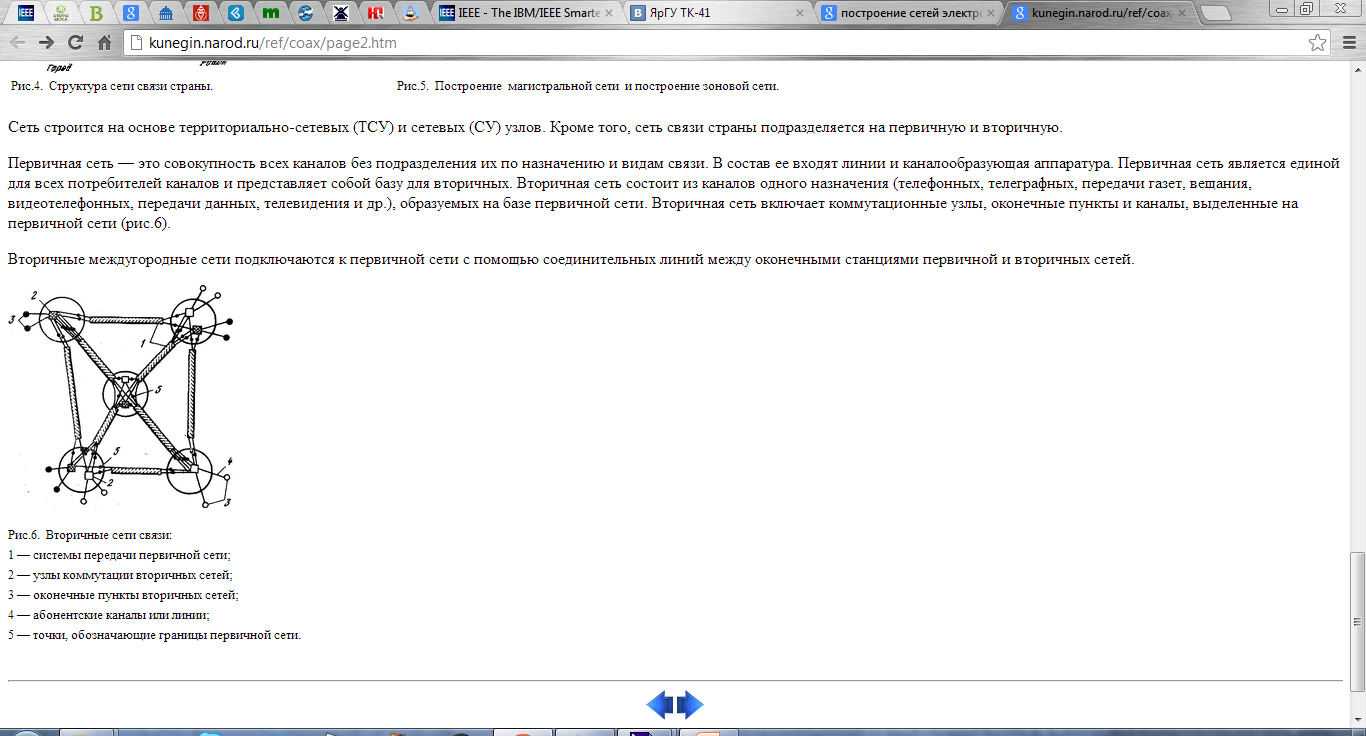 Основные типы вторичных сетей связи
Телефонная сеть общего пользования
Телеграфная сеть
Сеть передачи данных
Телефонная сеть общего пользования
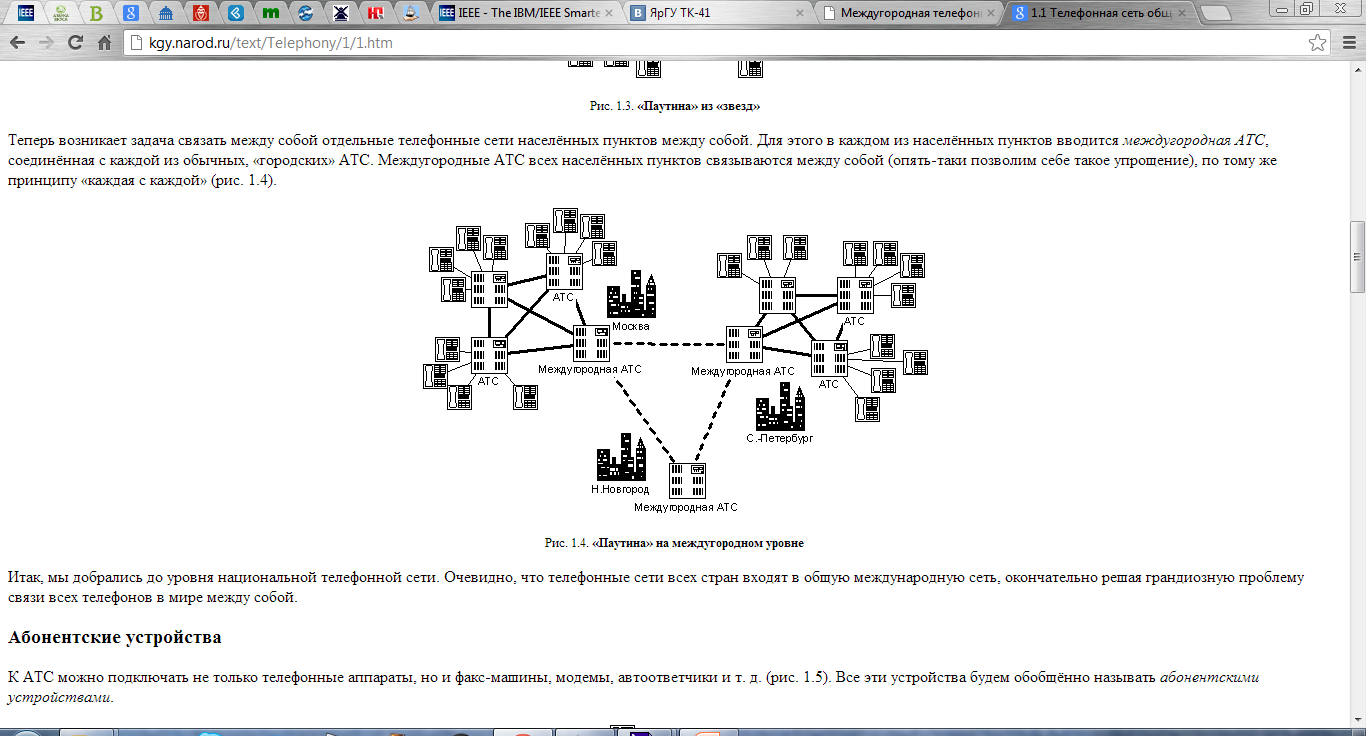 Абонентские устройства
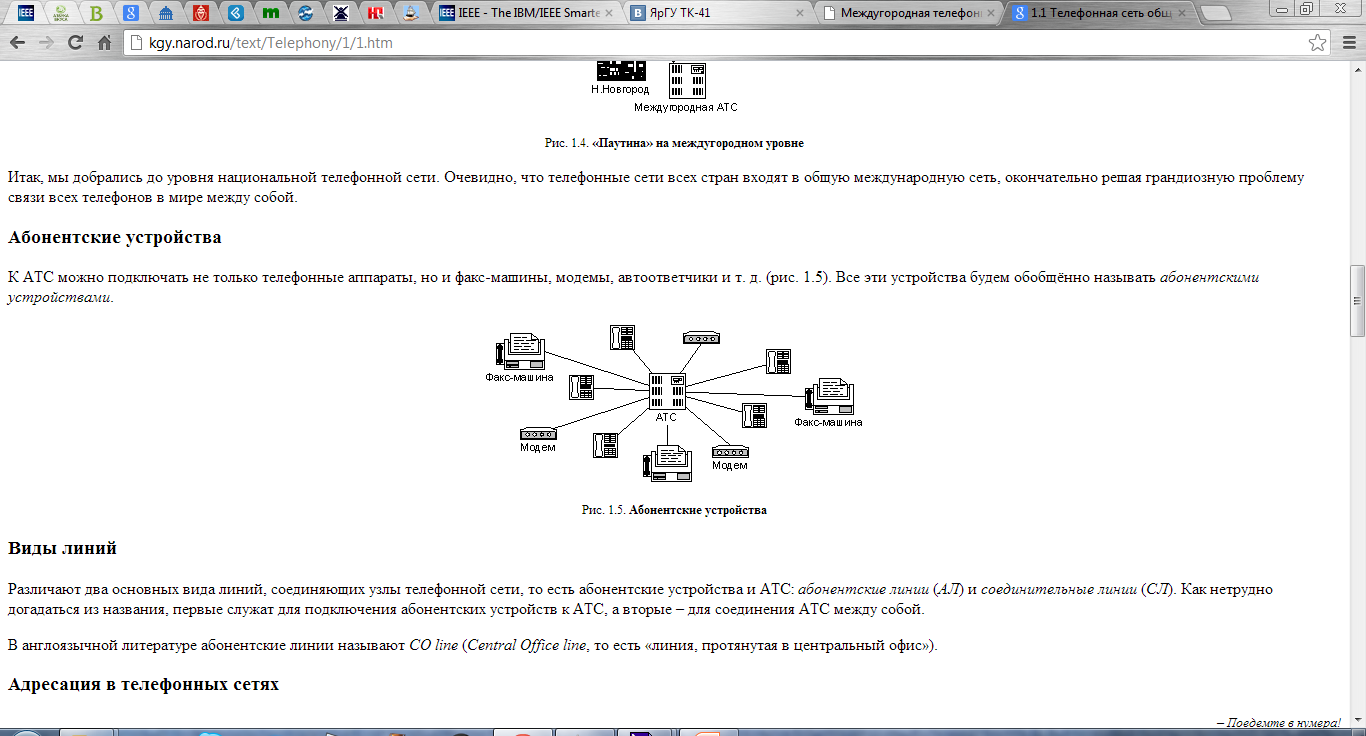 Виды линий в телефонных сетях
Абонентские линии (Central Office lines)
Соединительные
Цифровые телефонные сети
POTS (Plain Old Telephony Service, то есть «простая старая телефонная сеть»)
ISDN (Integrated Services Digital Network, дословно переводится как «цифровая сеть с интегрированными услугами»)
Протоколы связи
LSI (Loop Start Interface)
ISDN (Integrated Services Digital Network)
R1.5 (Register Signalling)
R2 (Register Signalling)
SS7 (Signalling System No. 7)
QSIG (Q SIGnalling)
V5 
GSM (Groupe Spécial Mobile)
DECT (Digital Enhanced Cordless Telecommunications)
Иллюстрация работы протоколов
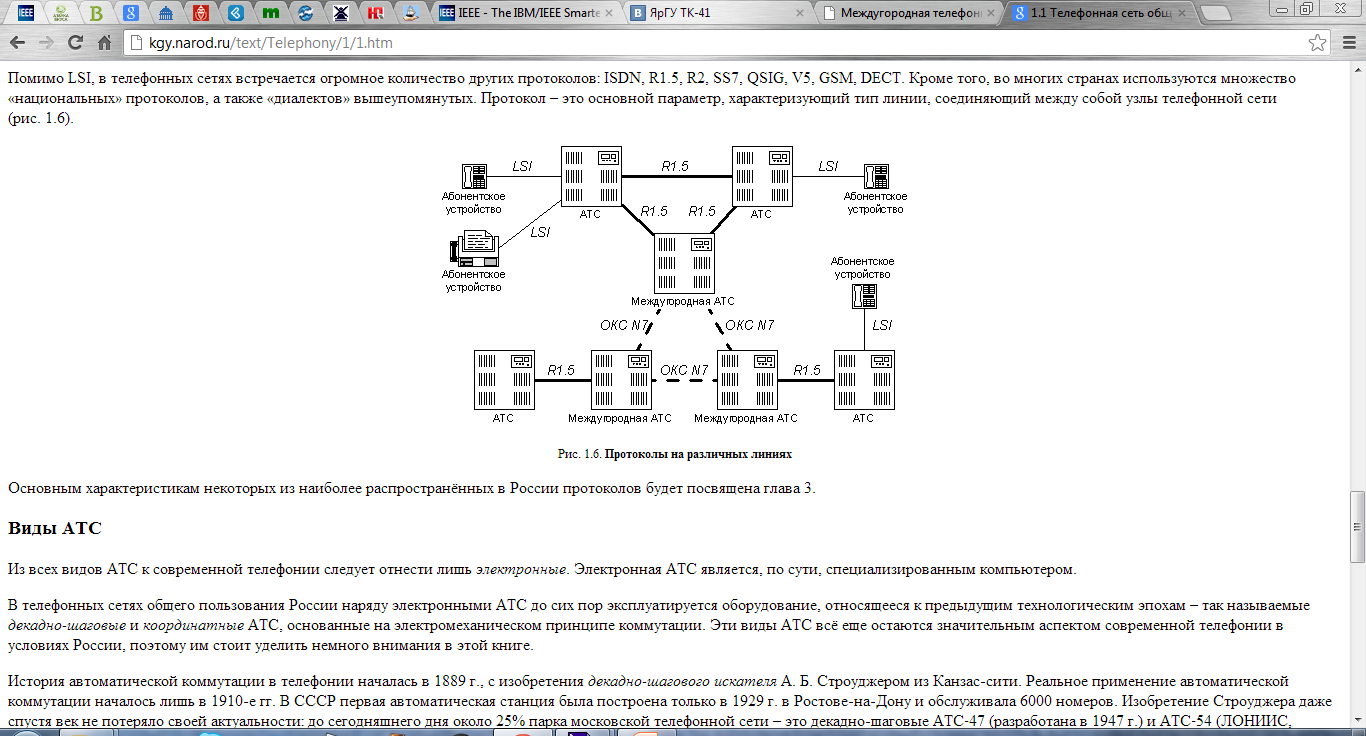 Телеграфная сеть
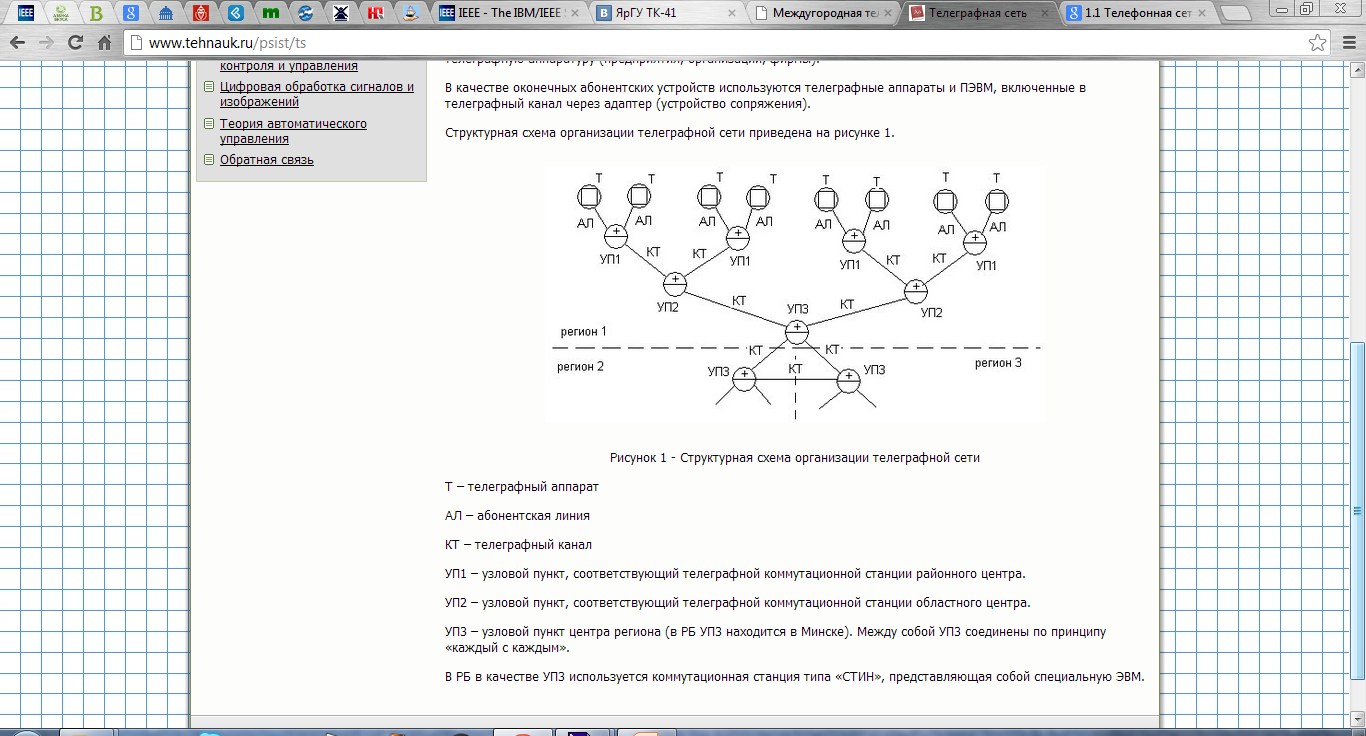 Сети передачи данных
Существуют следующие виды сетей передачи данных:
Телефонные сети 
Компьютерные сети

По принципу коммутации сети делятся на:
Сети с коммутацией каналов
Сети с коммутацией пакетов